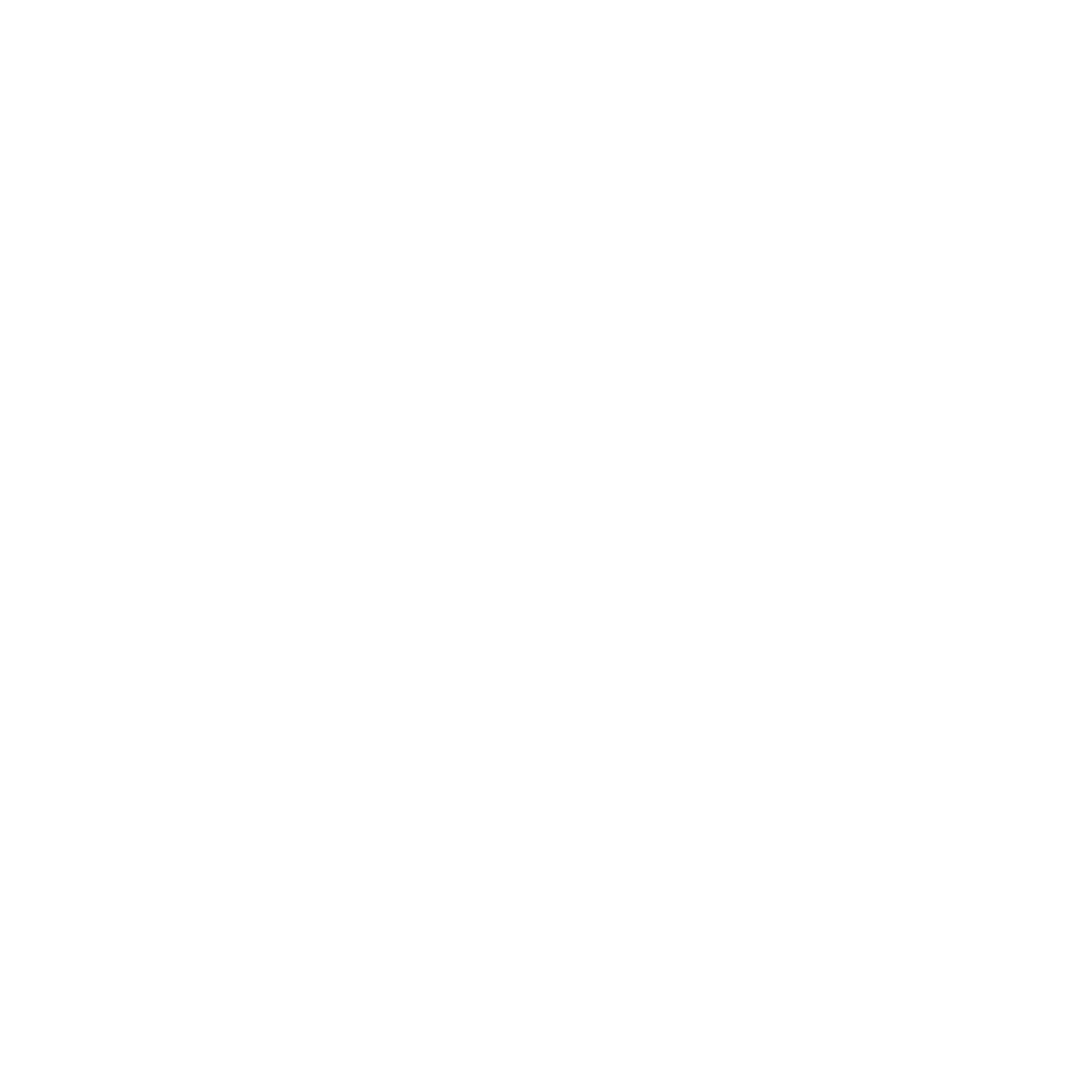 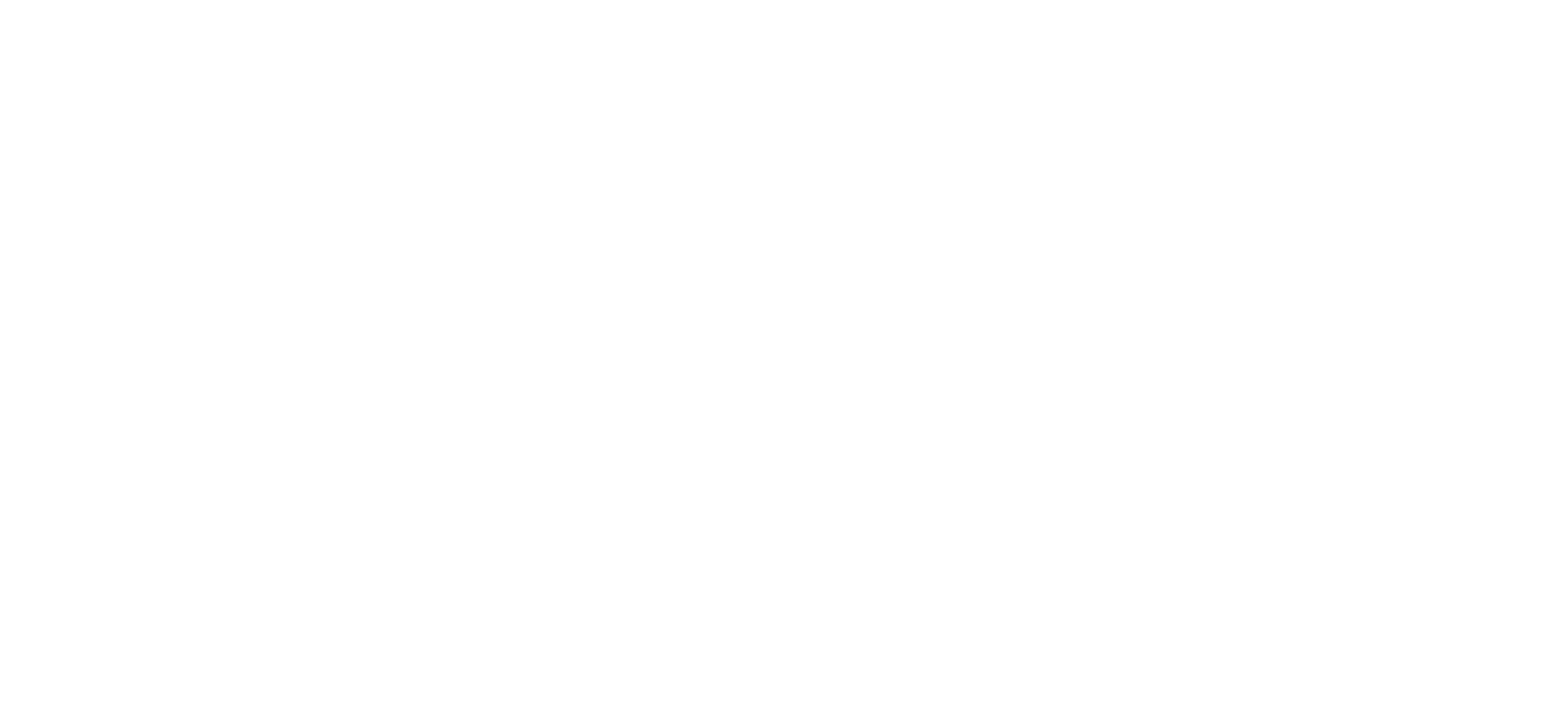 Javna predstavitev mnenj o pomanjkanju strokovnih delavcev v vzgoji in izobraževanju
S PODPORO IN POVEZOVANJEM DO AVTONOMIJE
Mateja Peršolja
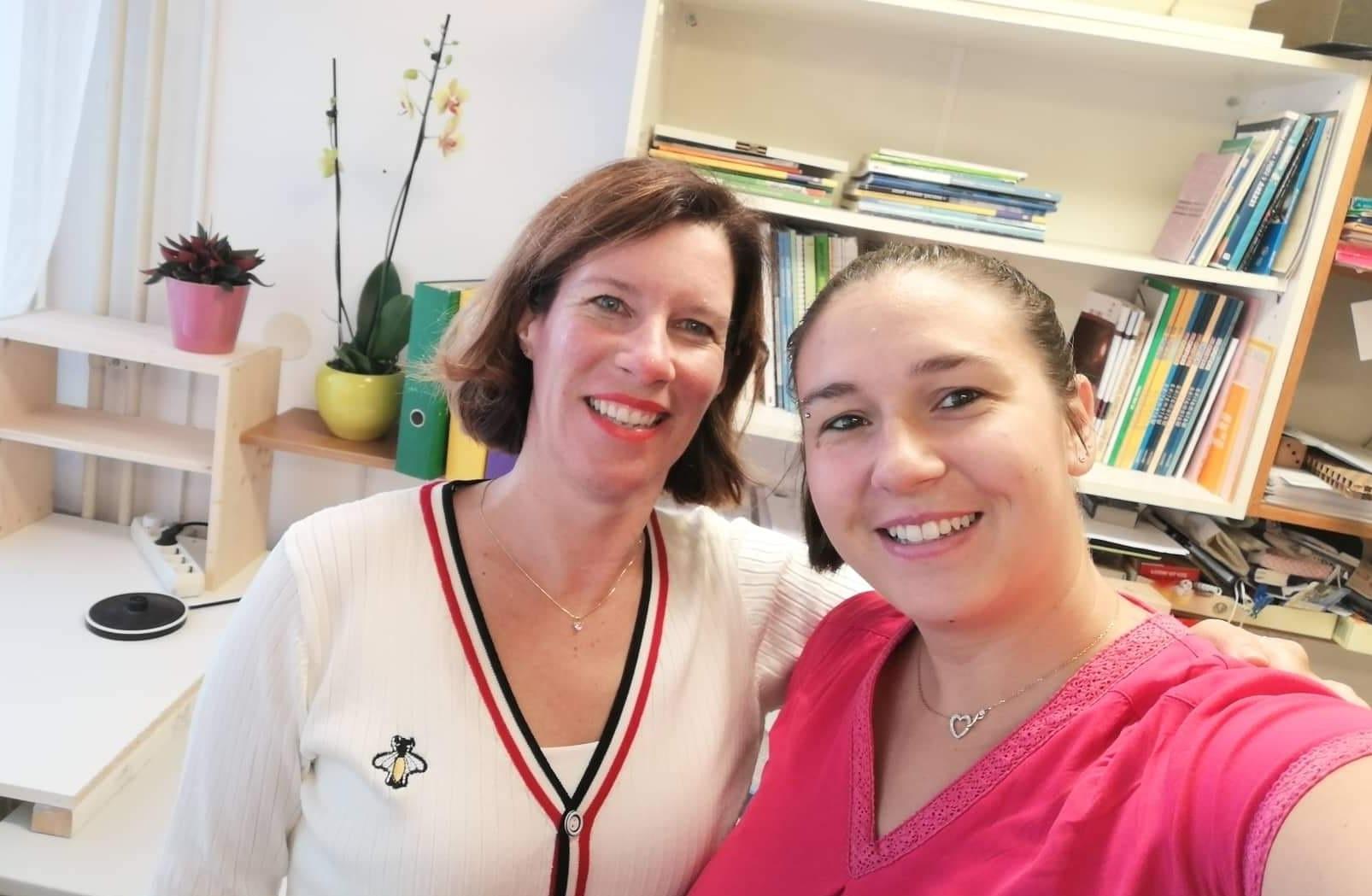 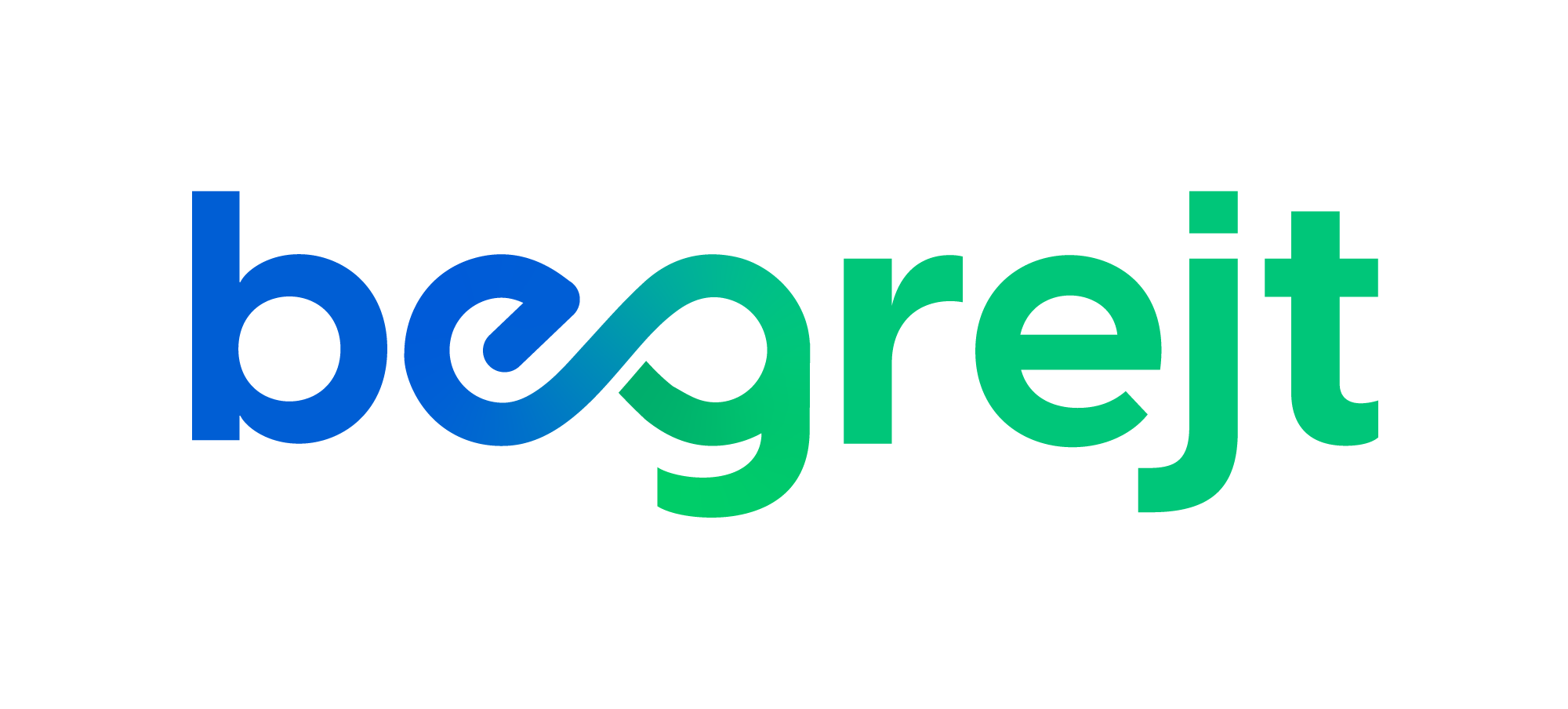 Veščine in izkušnje ostanejo

Zgodba Viktorije, nekdanje učenke, sedanje učiteljice
[Speaker Notes: Moja bivša učenka: Zapomnila sem si, kako smo sedeli po skupinah, si pomagali. Še danes sem povezana s temi osebami. 
Imam shranjeno preverjanje- dokazi o znanju – lahko smo izboljševali, nadgrajevali in opazovali napredek]
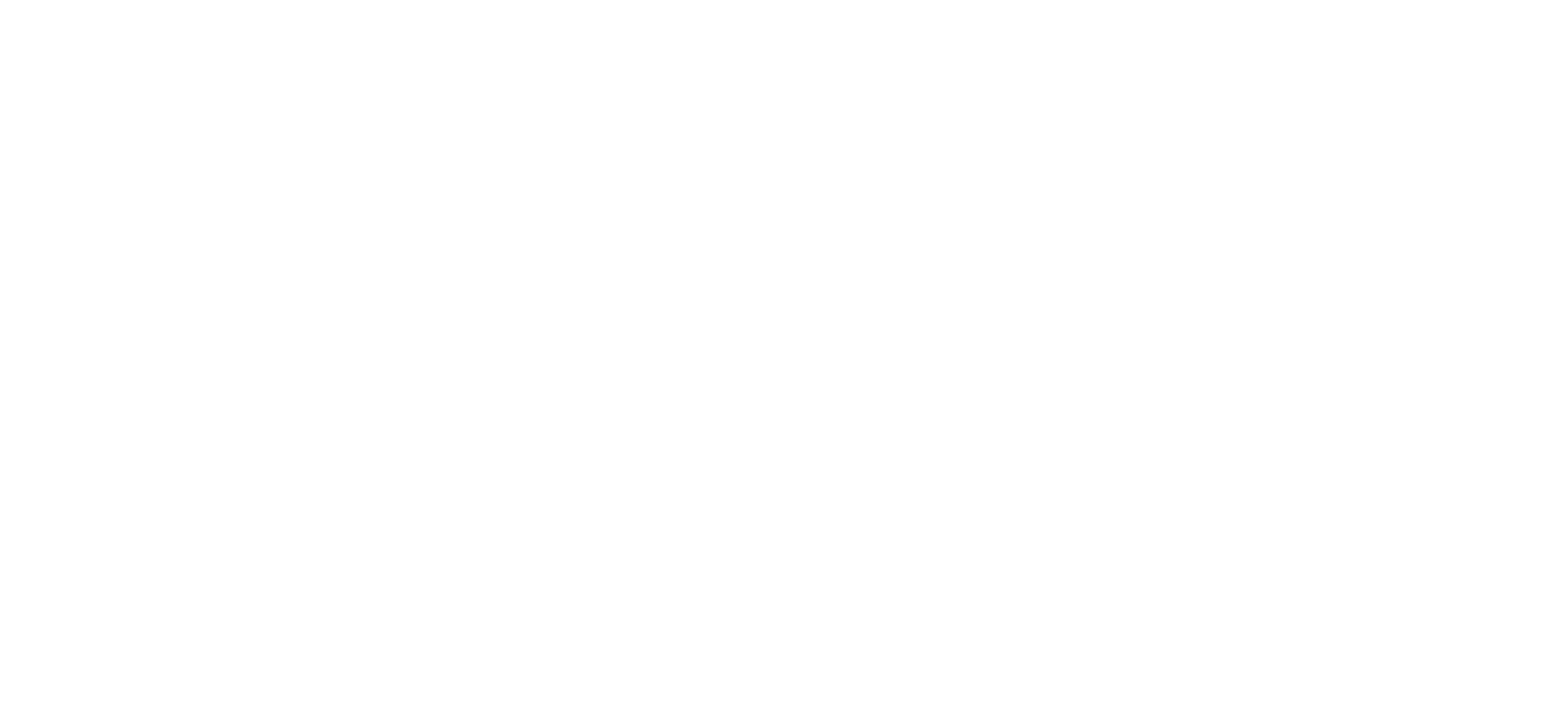 DANES IMA VIKTORIJA IZZIVE Z:
odnosi učencev do učitelja, 
odnosi med učenci, 
pritožbami staršev, 
pomanjkanjem veščin in podpore za soočanje z izzivi.
„Ne vem, kako bom zdržala tak tempo še naslednja leta.           Domov pridem kot cunja.“
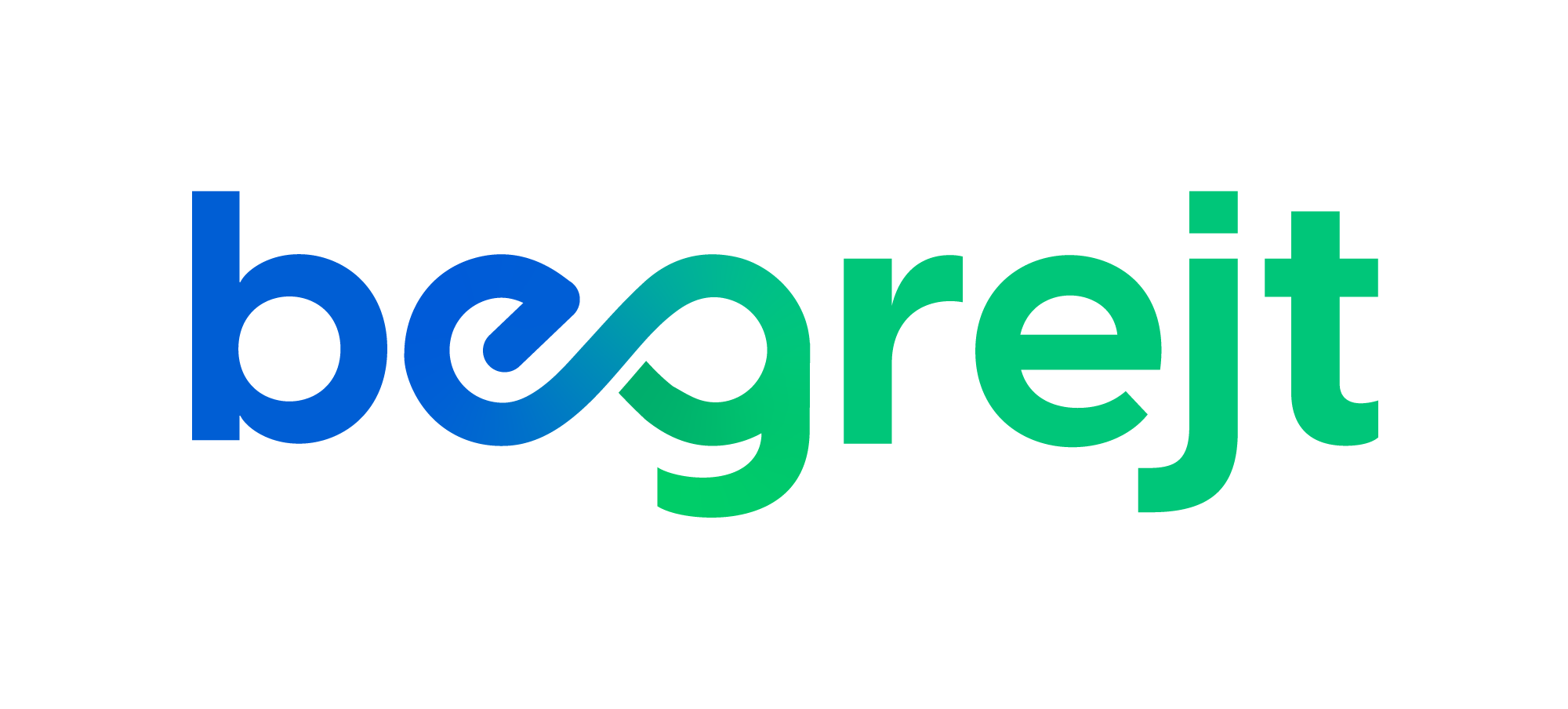 TO SO IZZIVI  SLOVENSKIH UČITELJEV
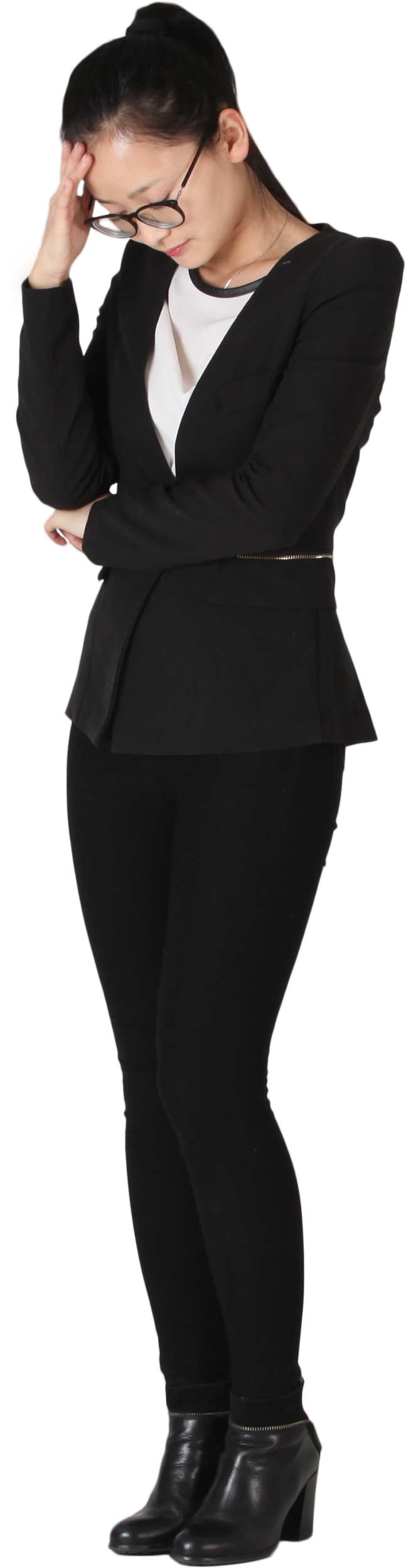 „Razmišljam, da bi nehala poučevati in si poiskala drugo službo.“Učiteljica z 20-letnimi izkušnjami
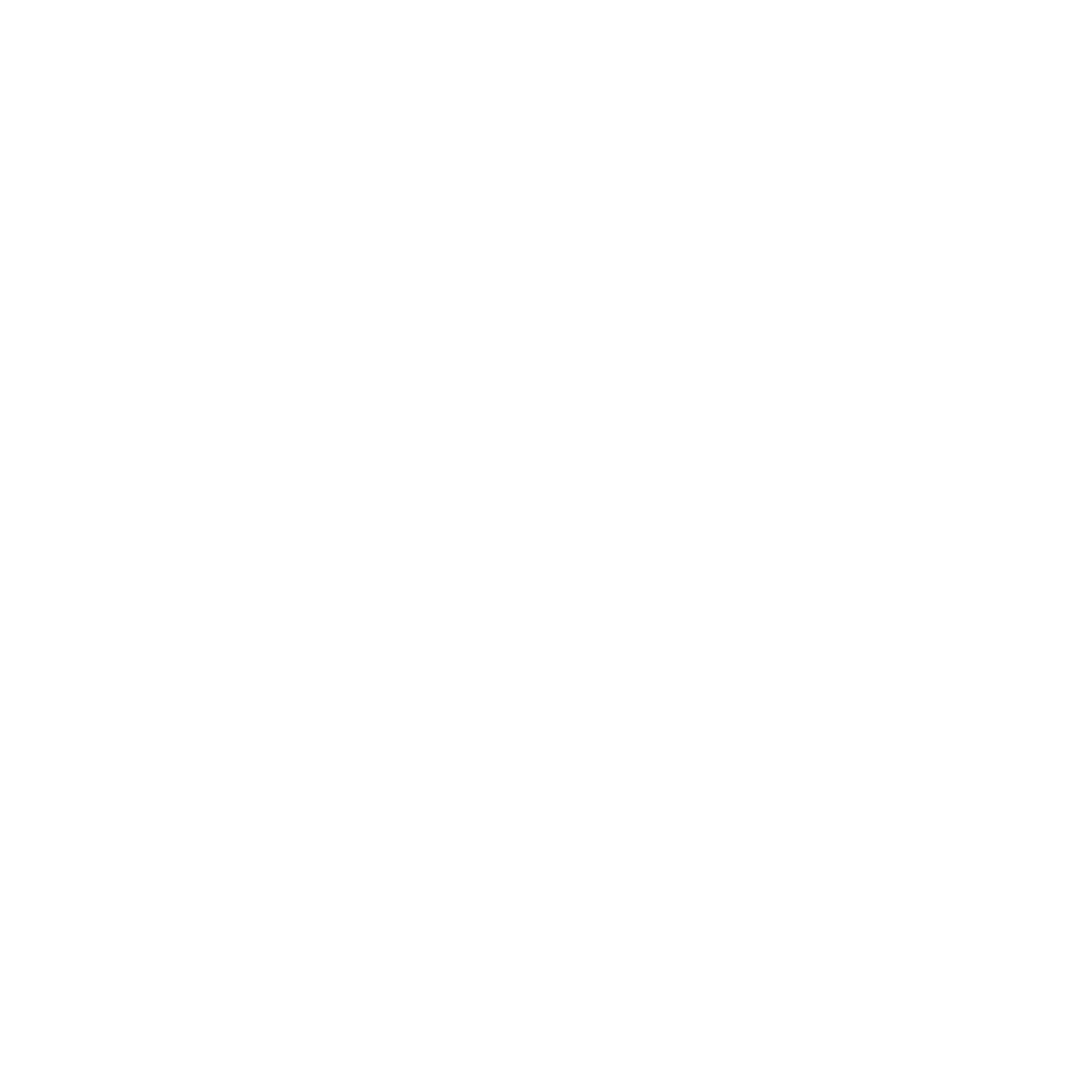 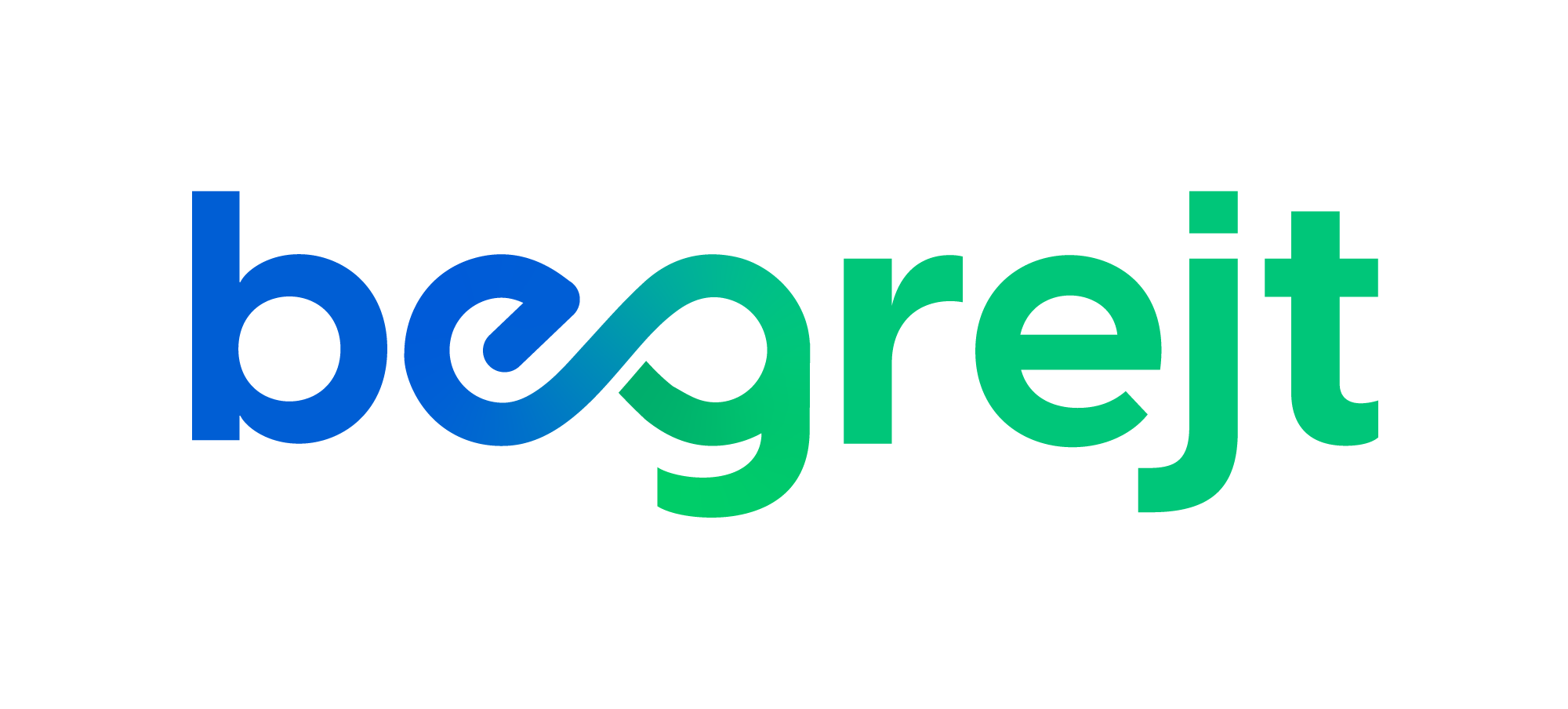 50 : 50
UČITELJI  	        			     UČITELJI
Aktivni                                   Čakajo
Prispevajo                            Upirajo
IZZIVI RAVNATELJEV
Pomanjkanje kulture učenja med učitelji.
Ni spodbudnega in varnega okolja v zbornici.
Pomanjkanje izkušenj z vodenjem procesa preobrazbe (tranzicije).
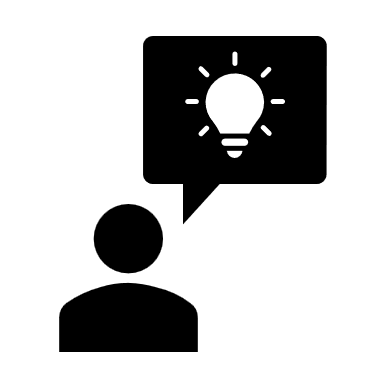 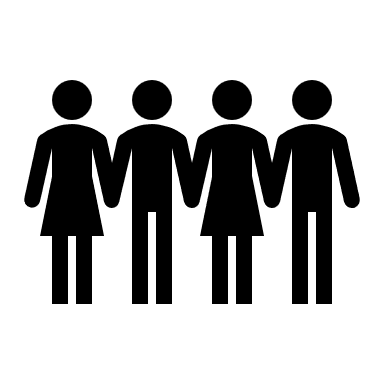 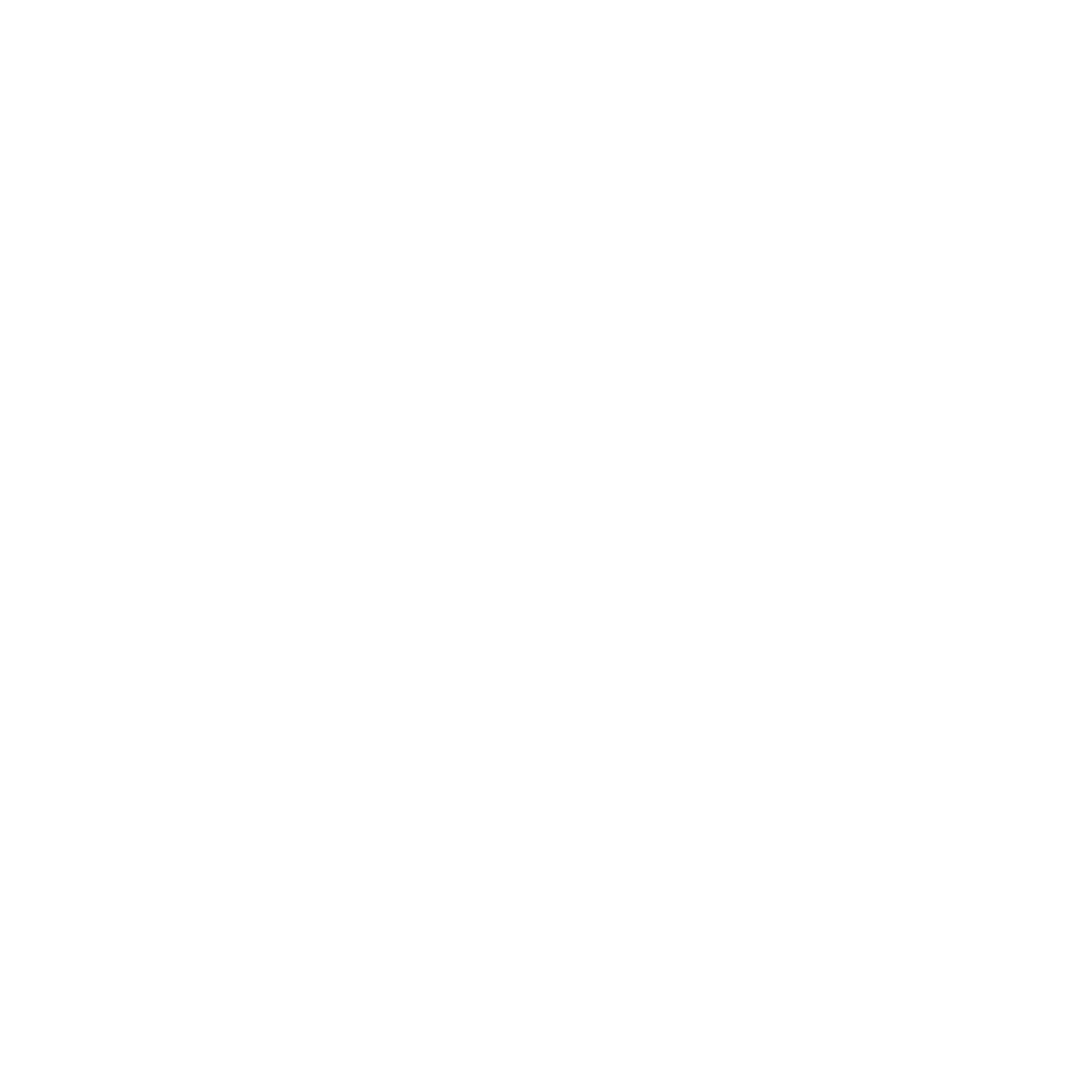 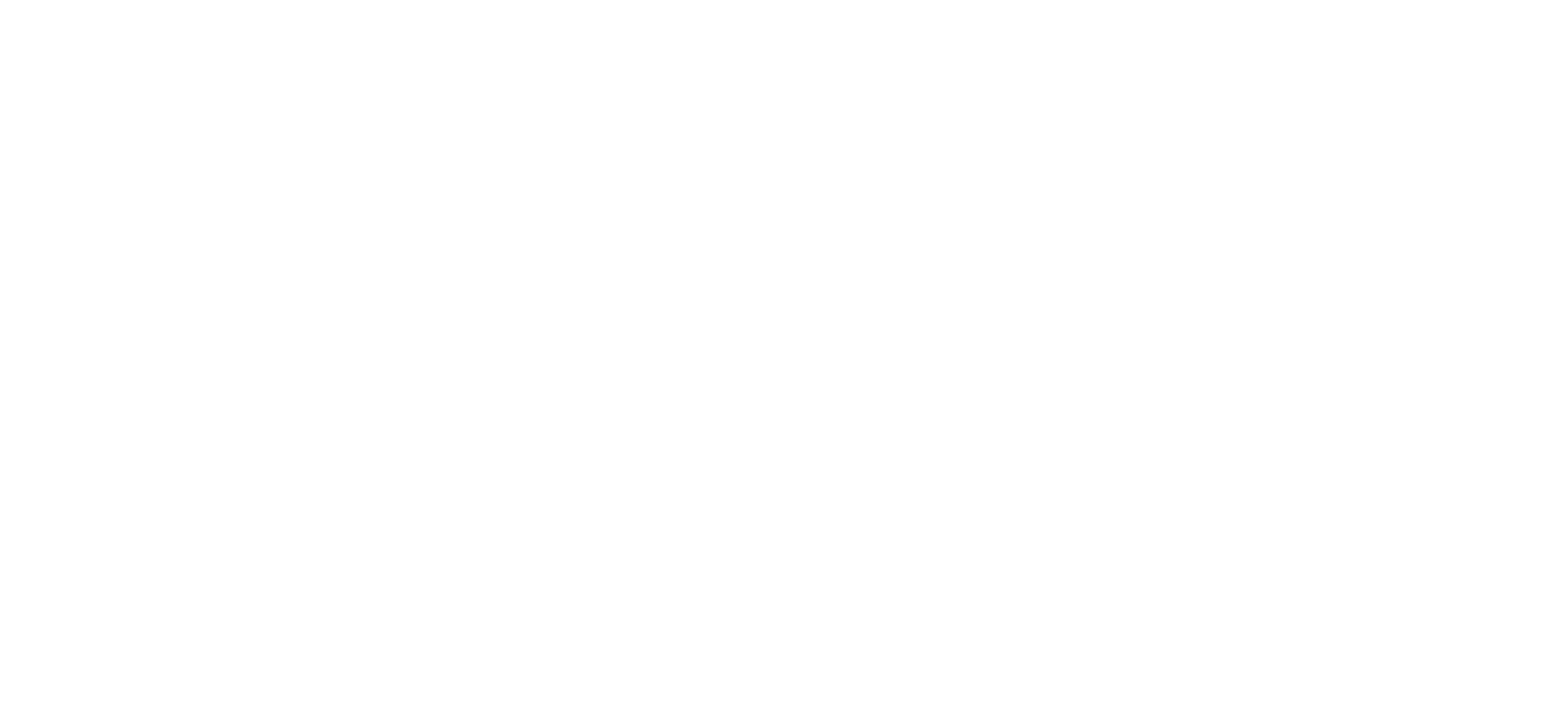 “
Definicija norosti 
je vedno znova delati 
isto stvar 
in pričakovati 
drugačne rezultate.
Albert Einstein
“
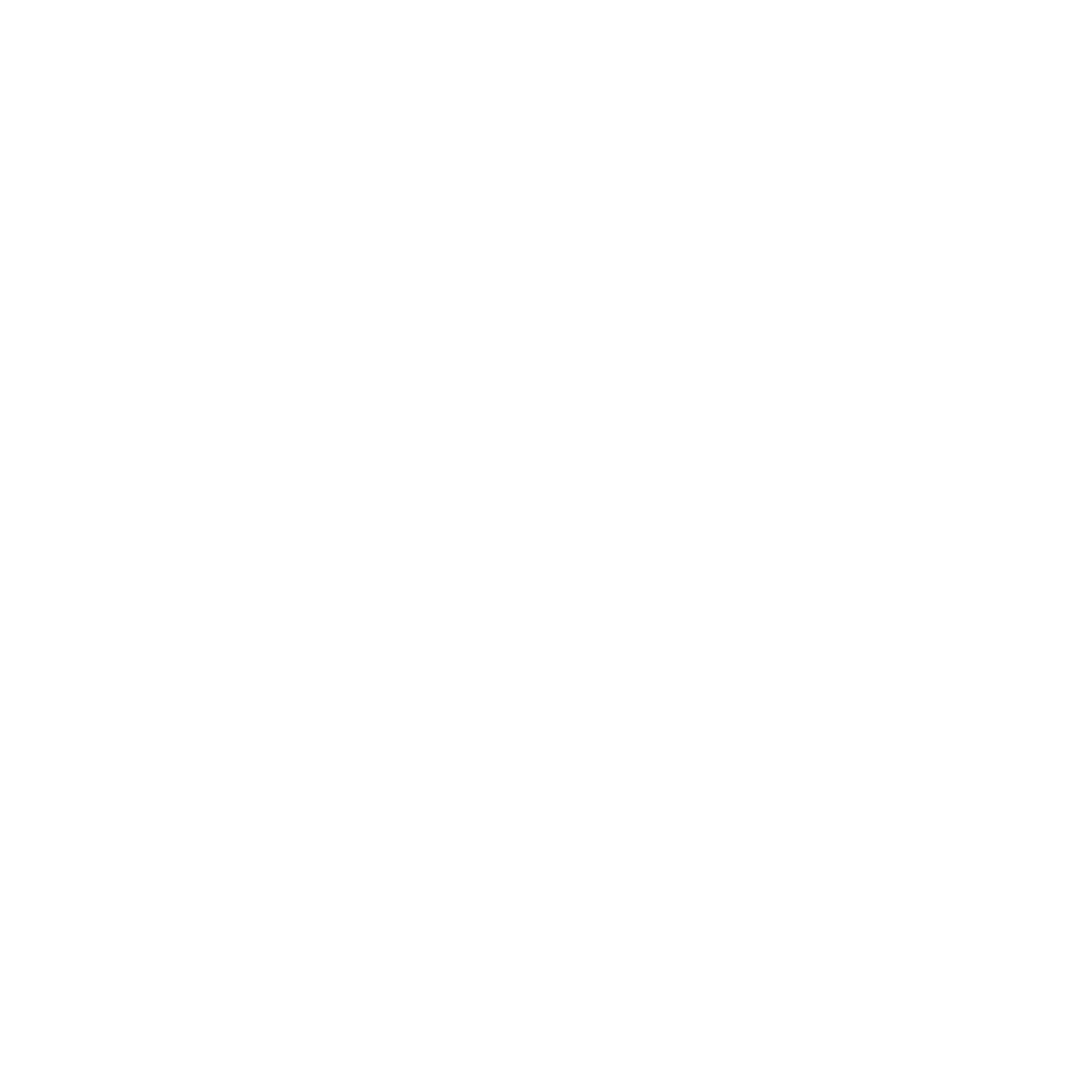 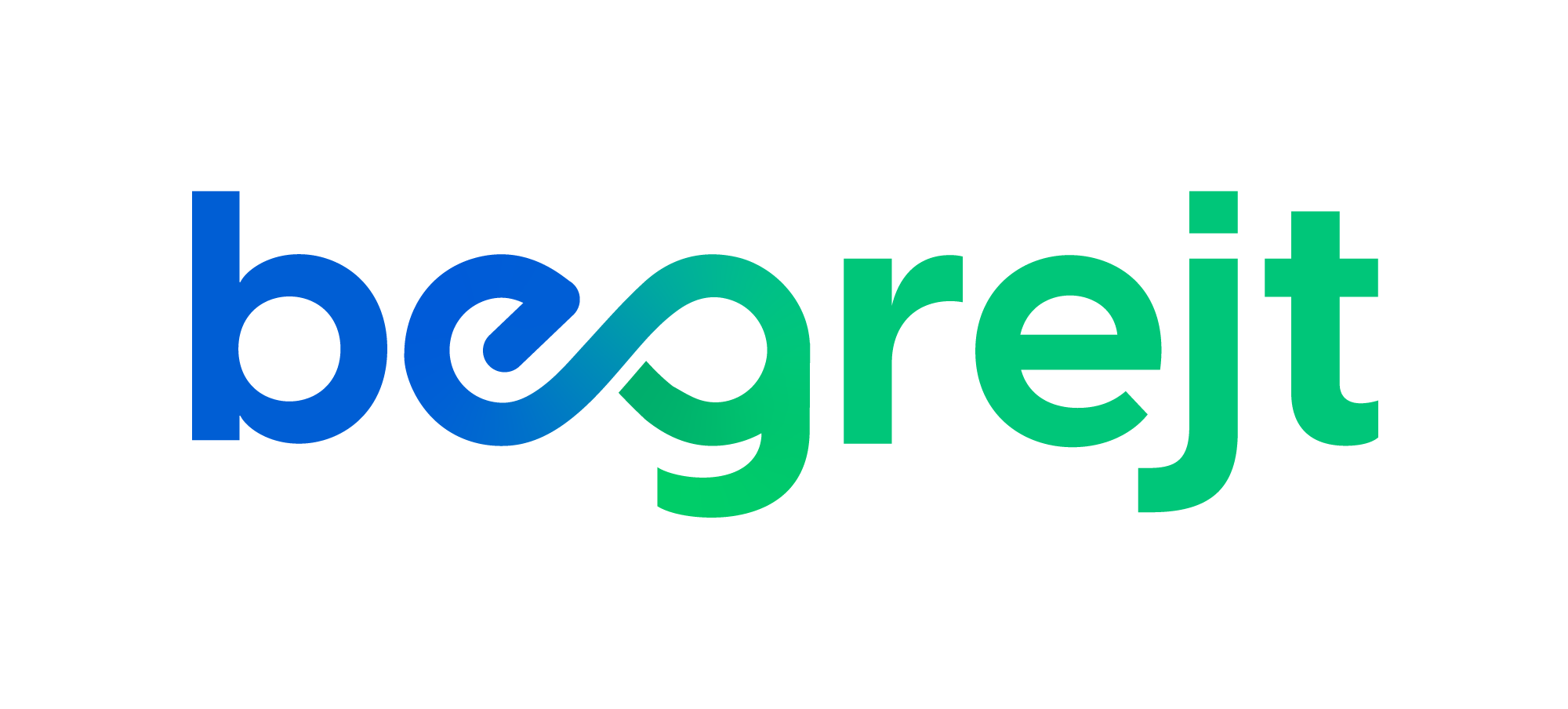 Učitelji aktivno vključujejo otroke v proces učenja in jih učijo imeti nadzor nad lastnim učenjem,
učenci so opolnomočeni in avtonomni, 
učitelji je zgled učeče se skupnosti.
Vključevanje namesto nadzora
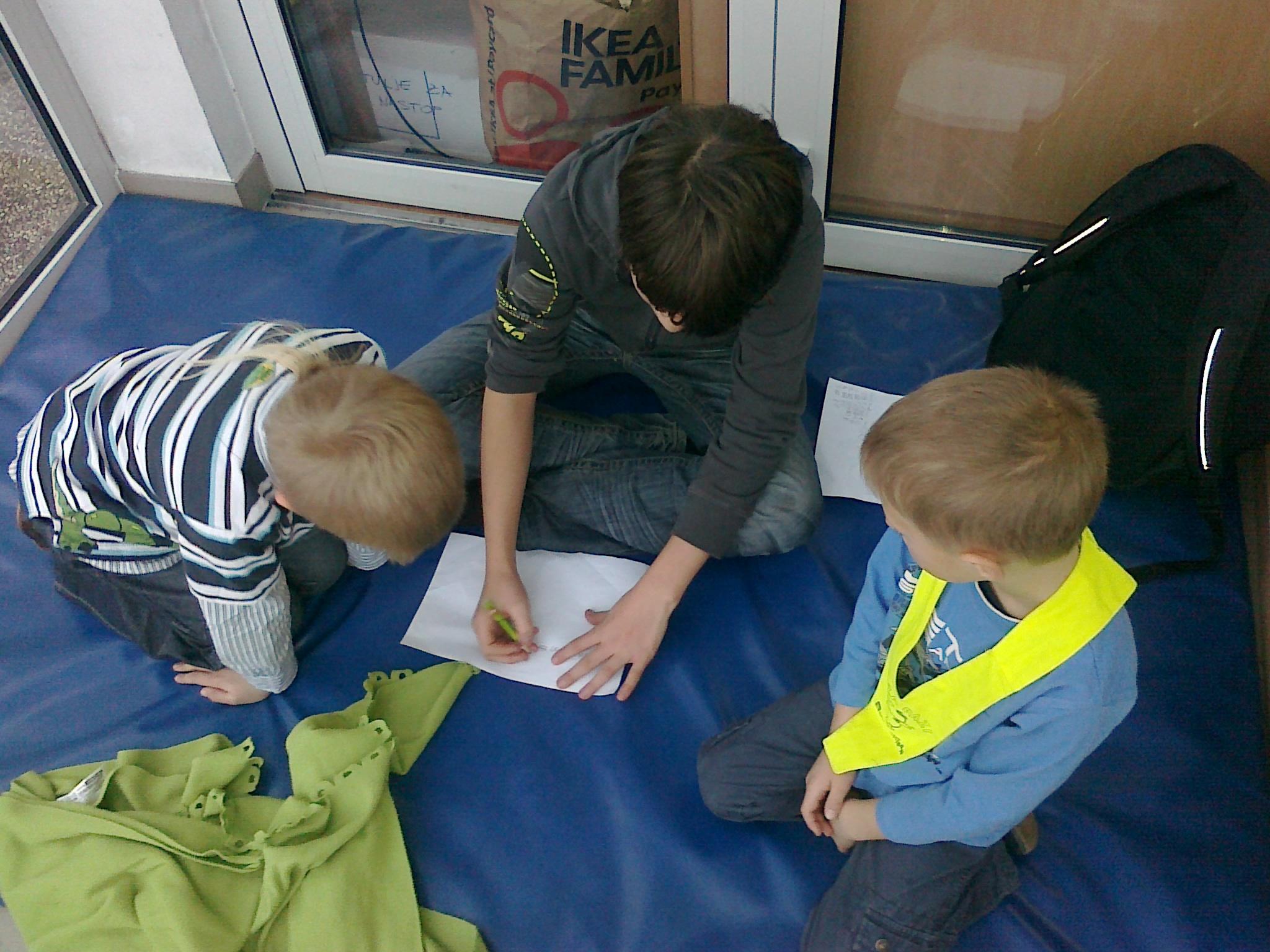 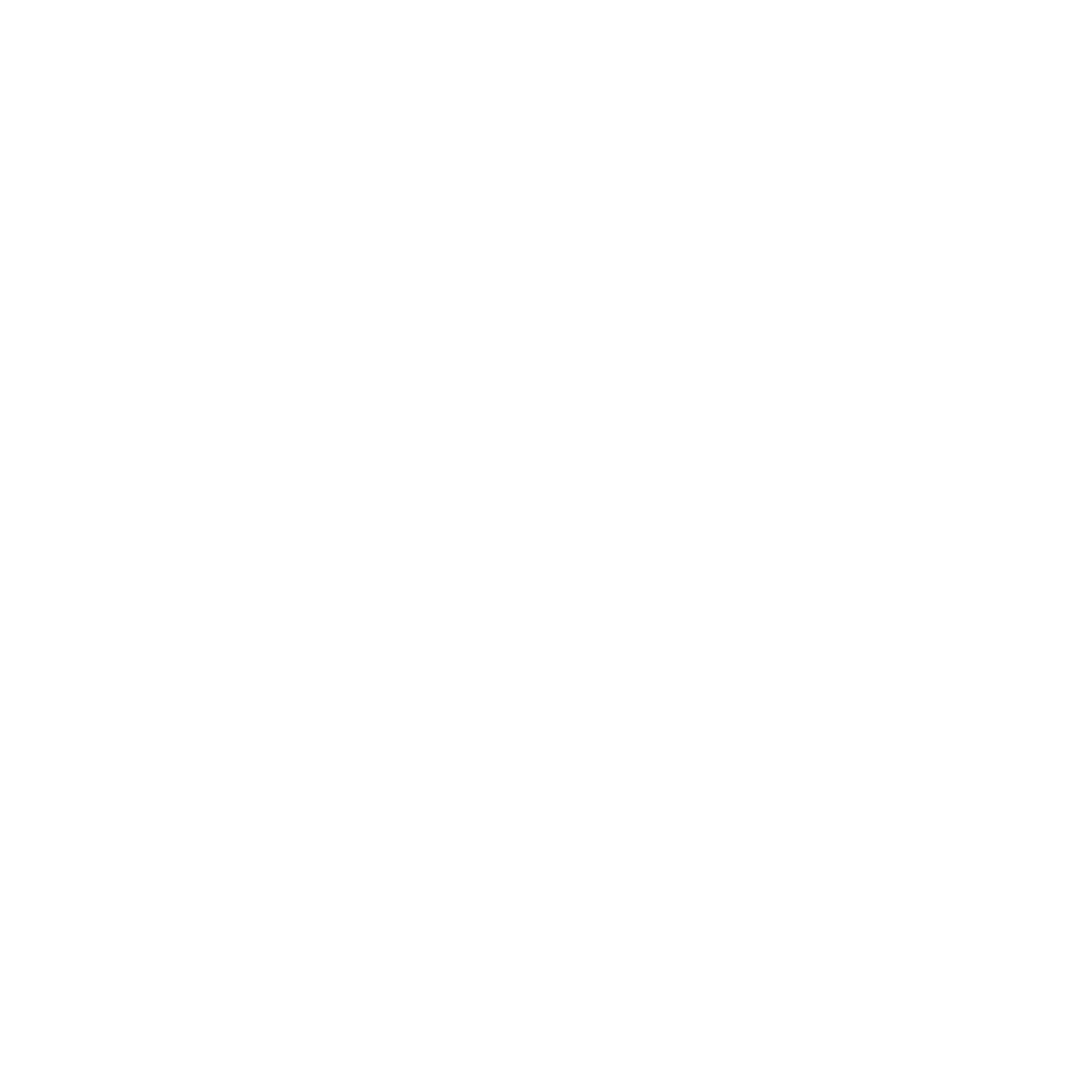 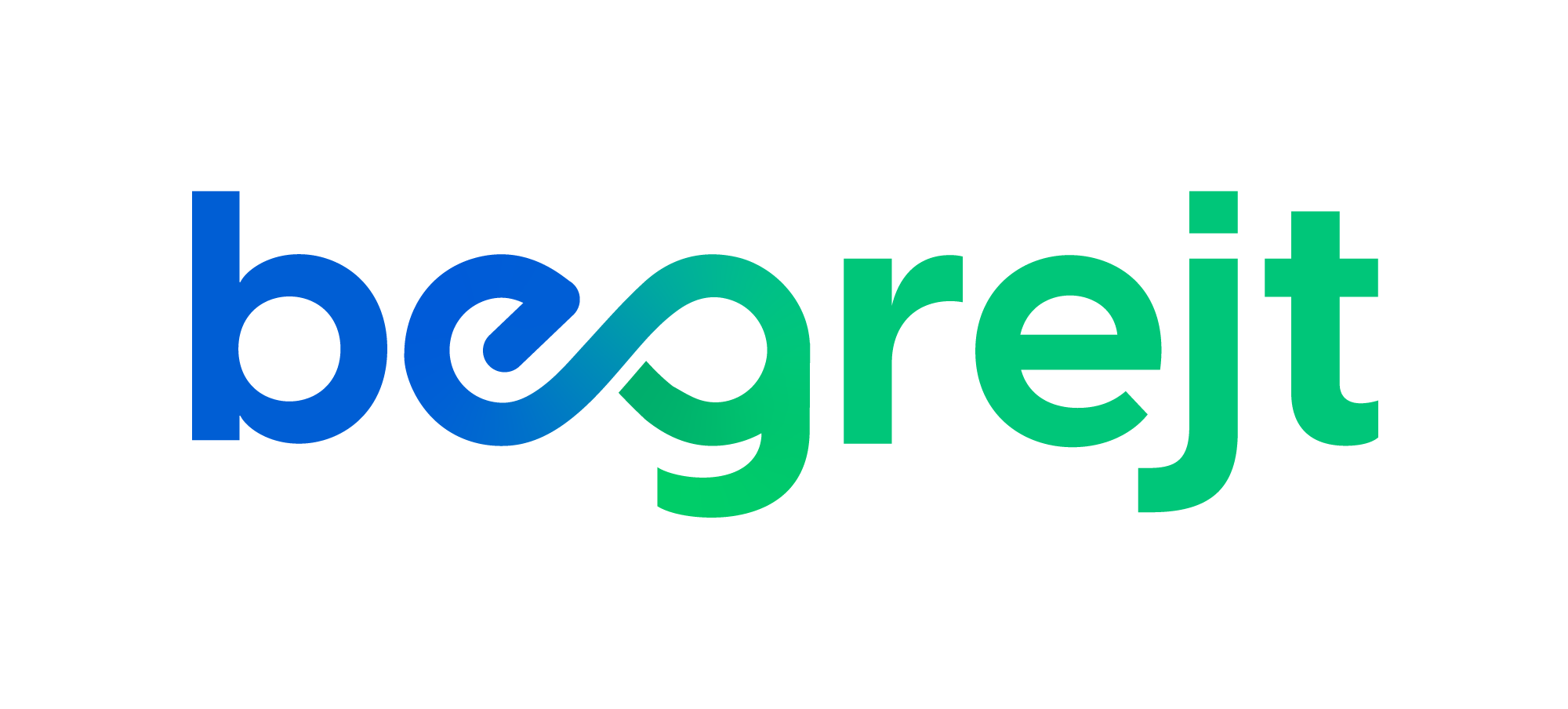 izmenjujejo in delijo izkušnje, 
se razbremenijo stiske s časom in učnim načrtom,
so opolnomočeni in avtonomni,
so podpora otroku v razvoju in staršem pri vzgoji.
Ko podpremo učitelje:
Izkušnje učiteljev, učencev in staršev.
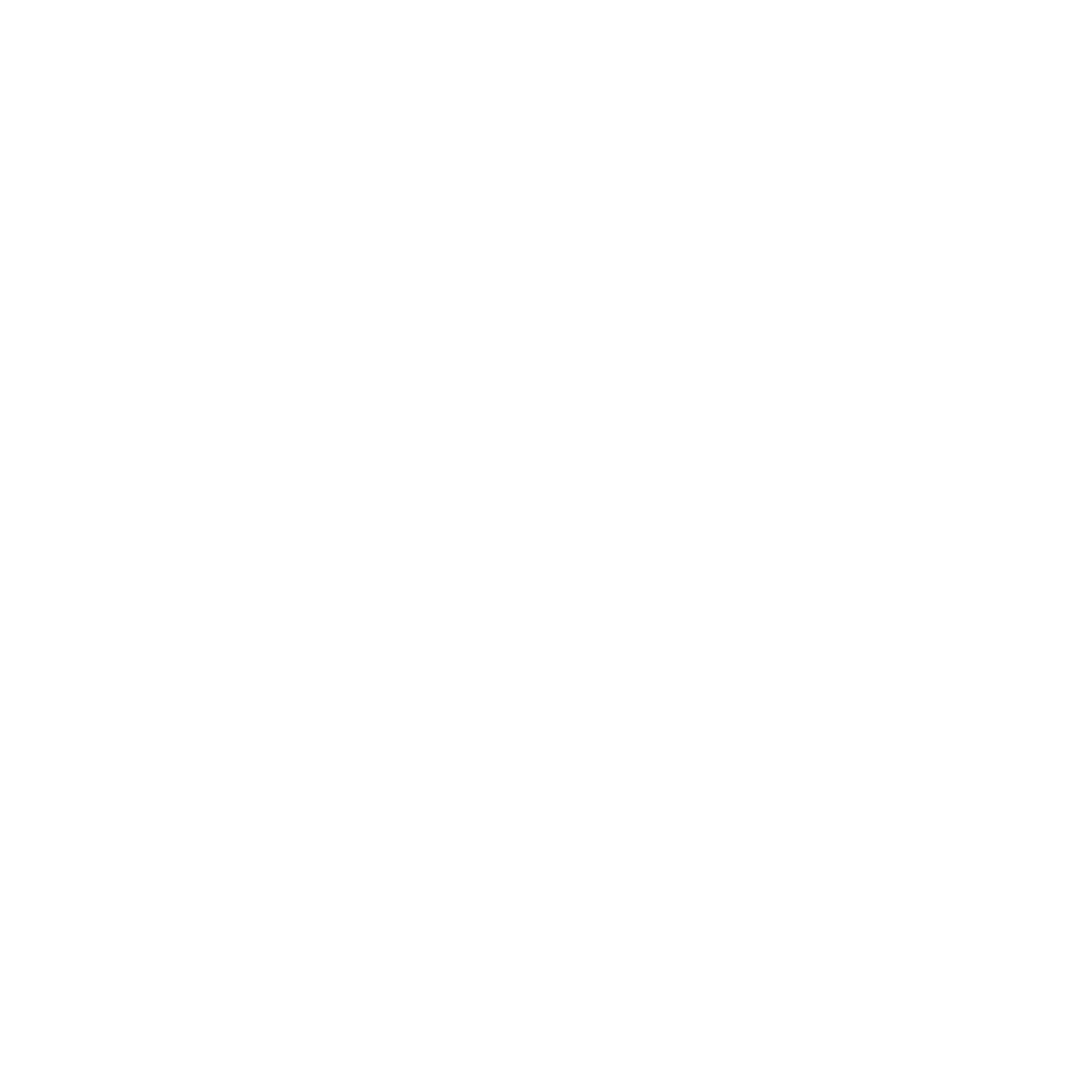 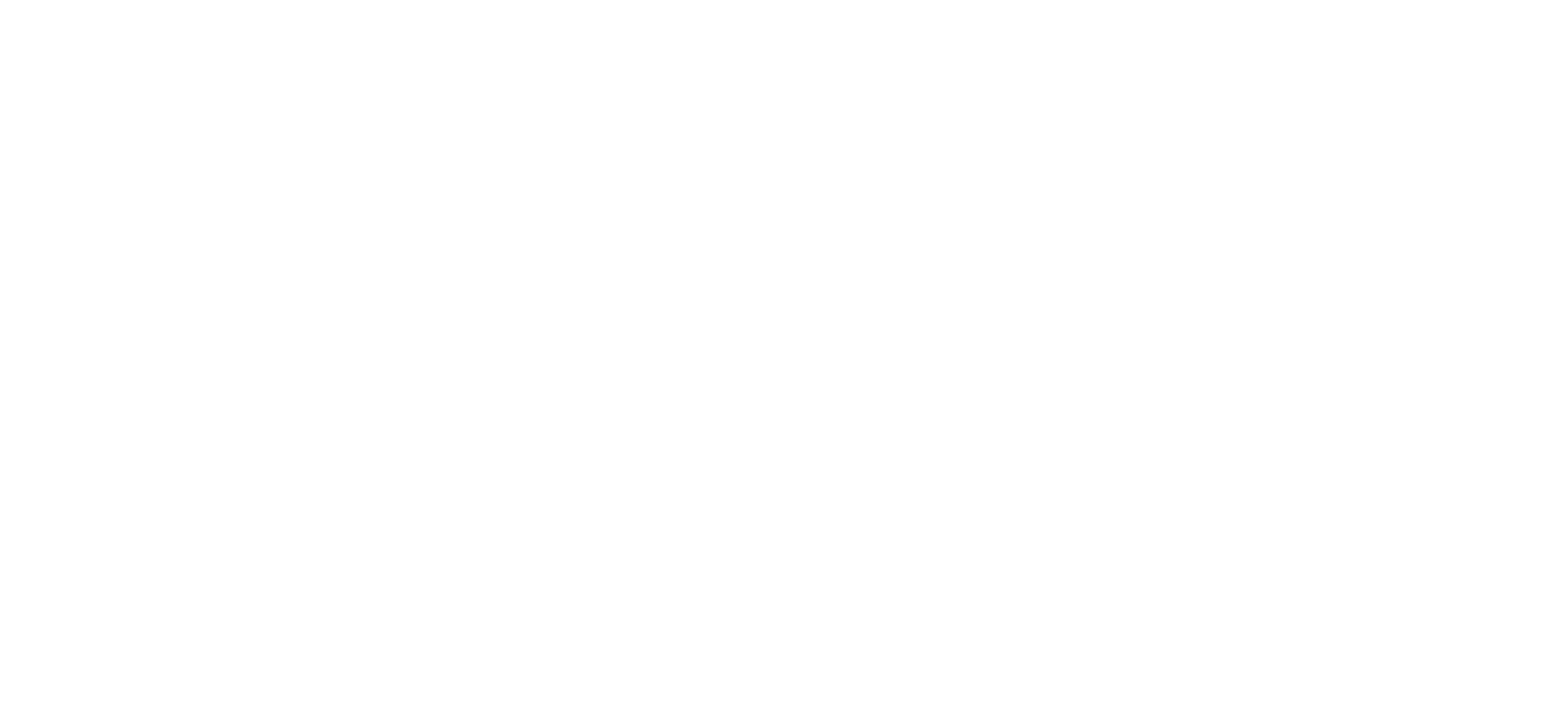 Kaj deluje?
Strategije za aktivacijo in vključevanje učencev, da prevzamejo nadzor nad lastnim učenjem. Povabimo učitelje v proces raziskovanja lastne prakse.
Podpora učiteljem v razredih, na daljavo in na šolah. Povezovanje (izmenjava izkušenj, gradiv).
Povratne informacije učiteljem.
Podpora ravnatelju v procesu preobrazbe.
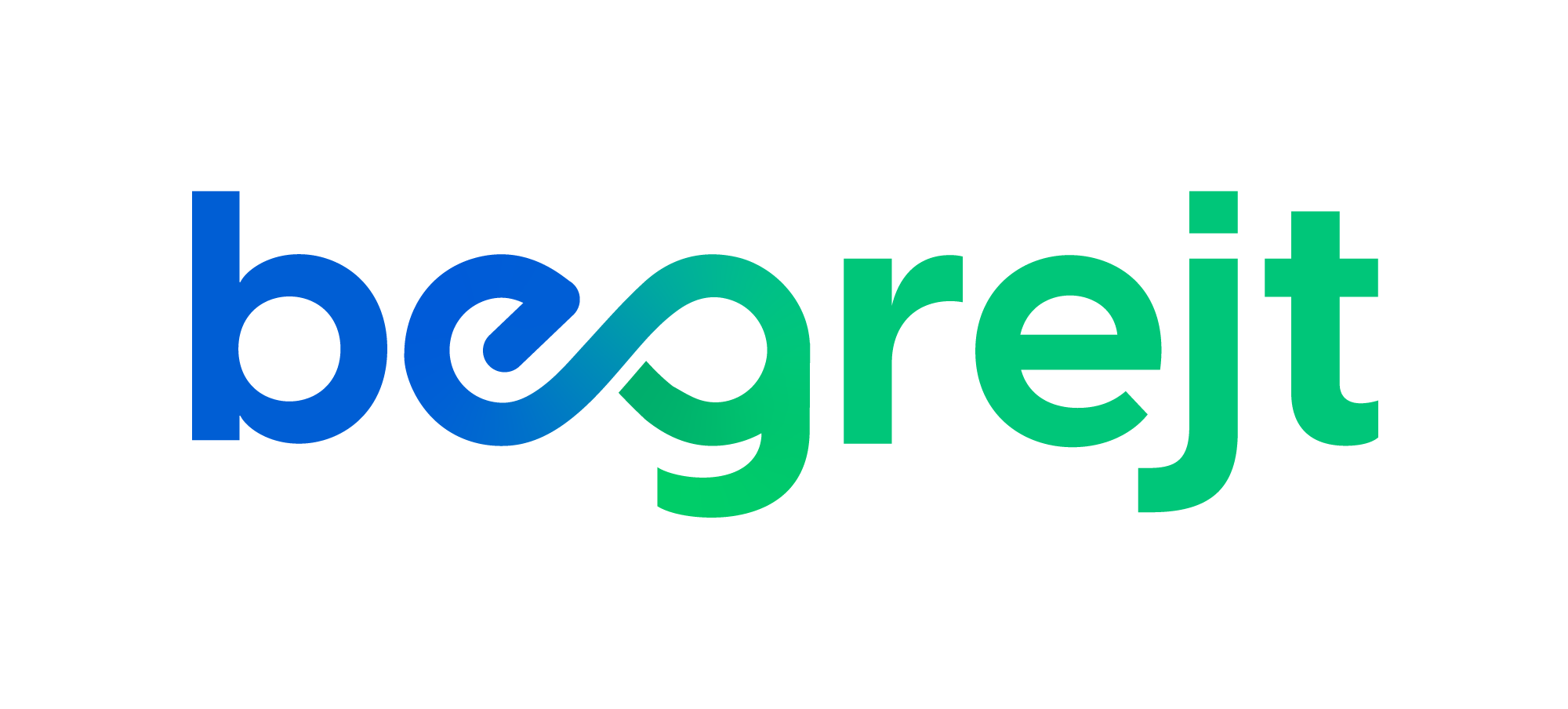 Vsak posameznik ne ve, kaj bo prihodnost šole. Lahko pa vsak od nas podeli, kar deluje. Ko vsak doda svoj kamenček v mozaiku, lahko skupaj ustvarimo prihodnost slovenske javne šole.
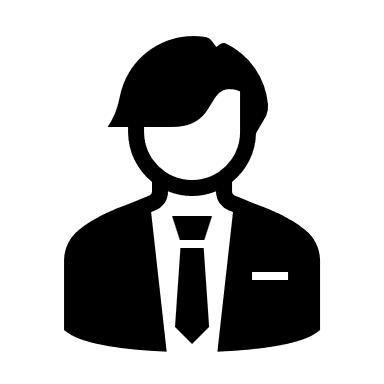 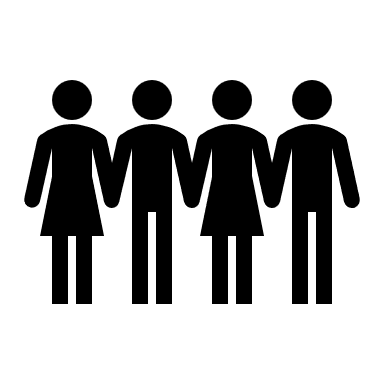 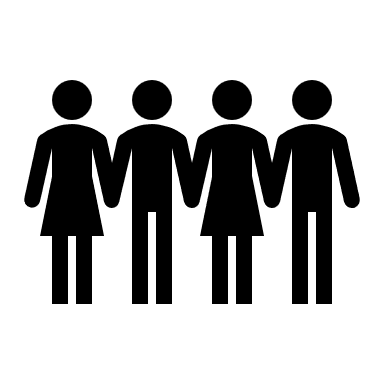 Preko 60 šol, 2600 učiteljev, na webinarjih 4 % osn. učiteljev
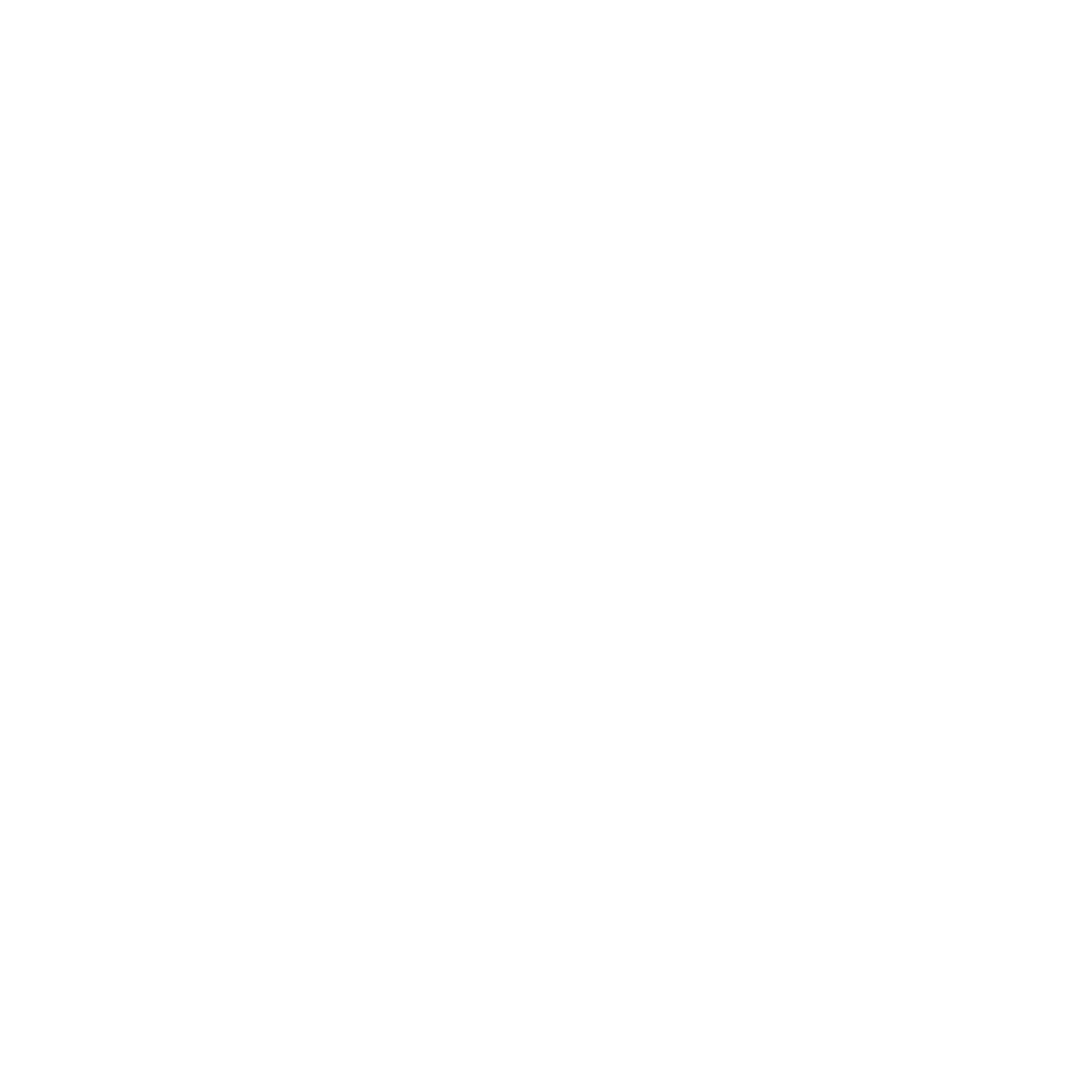 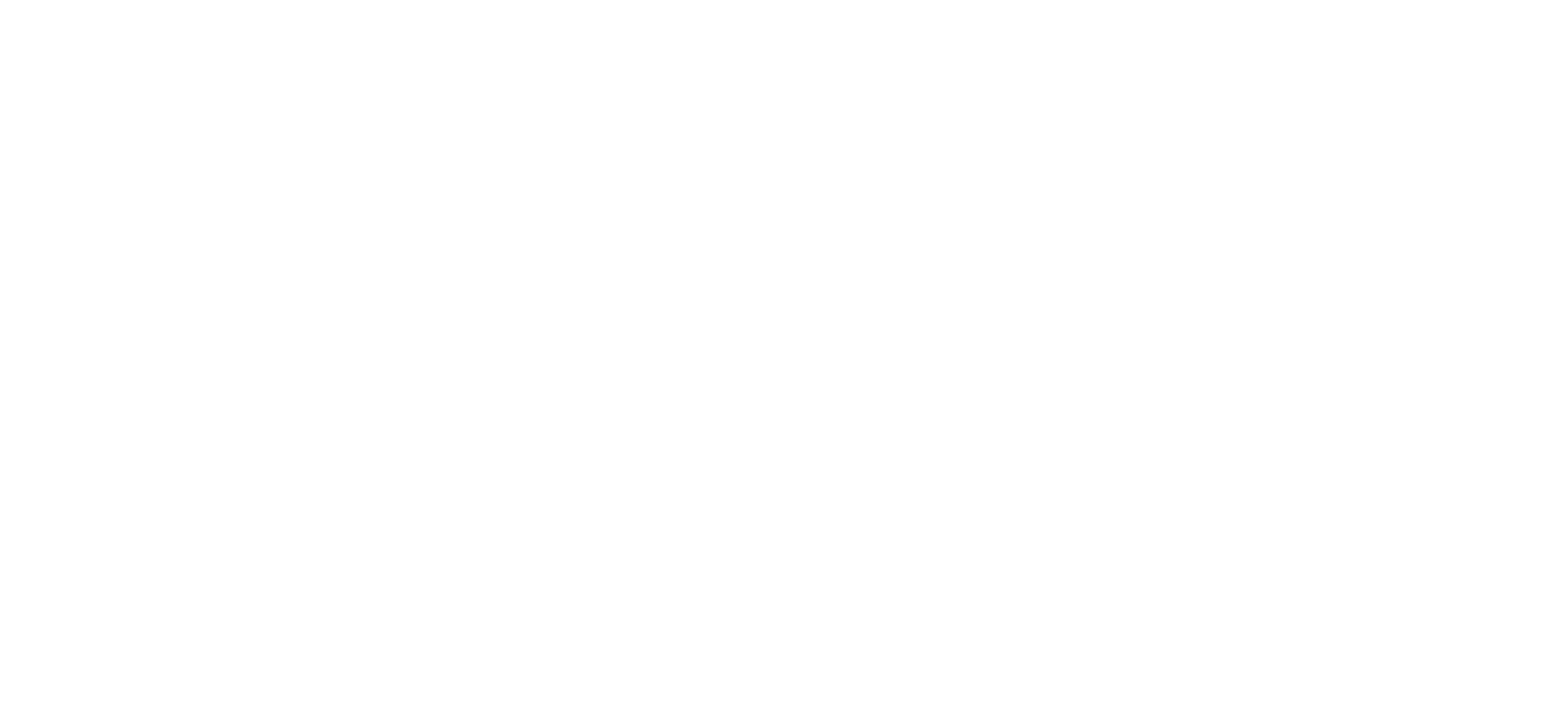 AVTONOMIJA UČITELJA, 
ki si jo ponovno gradimo skozi izkušnje.
VODENJE Z ZGLEDOM 
integriteta, zaupanje, podpora in  povezovanje.
mateja@begrejt.si